How the Other Half Lives
Do Now:
What are problems in today’s society that you would like to change?


What are the problems in the early 1900’s that people would like to change
As a Class
1.How would you draw attention to these things


2. How would you go about fixing these things?
Vocab
Progressivism – industrialism/urbanization had caused problems that government needed to help fix
Leaders were middle class
John Dewey (hands on learning) Jane Adams (Hull House) William Jennings Byran (Sin Taxes)
Muckrackers – journalist who uncovers abuse and corruption
Ida Tarbell (takes on standard oil) Upton Sinclair (The Jungle – meat packing) 
Jacob Riis – photojournalist, exposes poverty in How the Other Half Lives
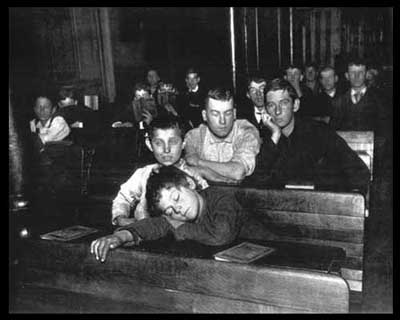